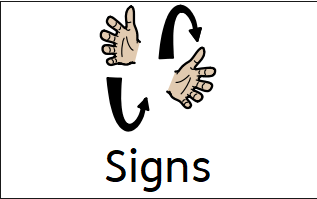 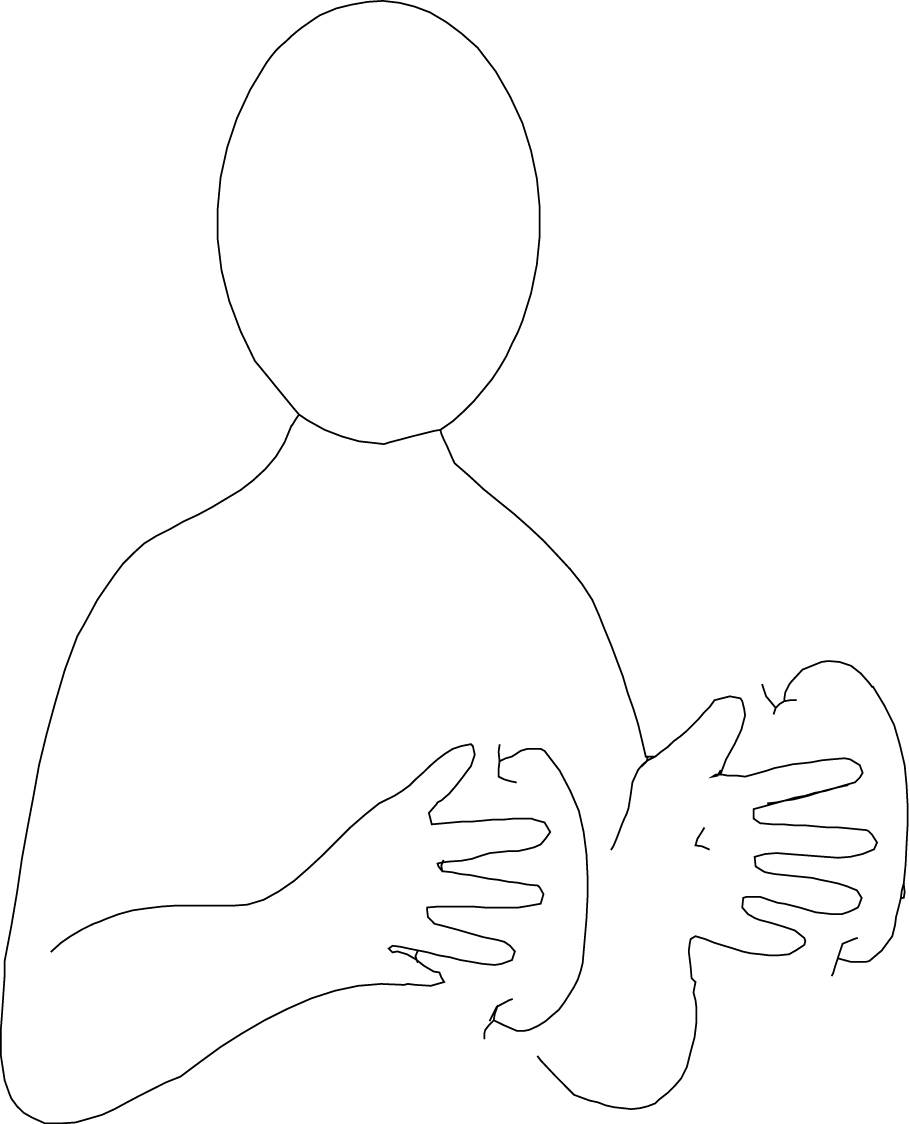 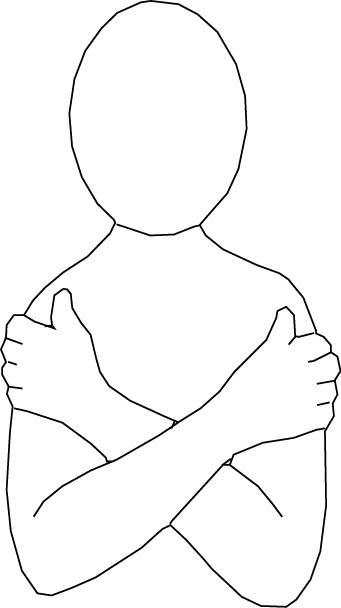 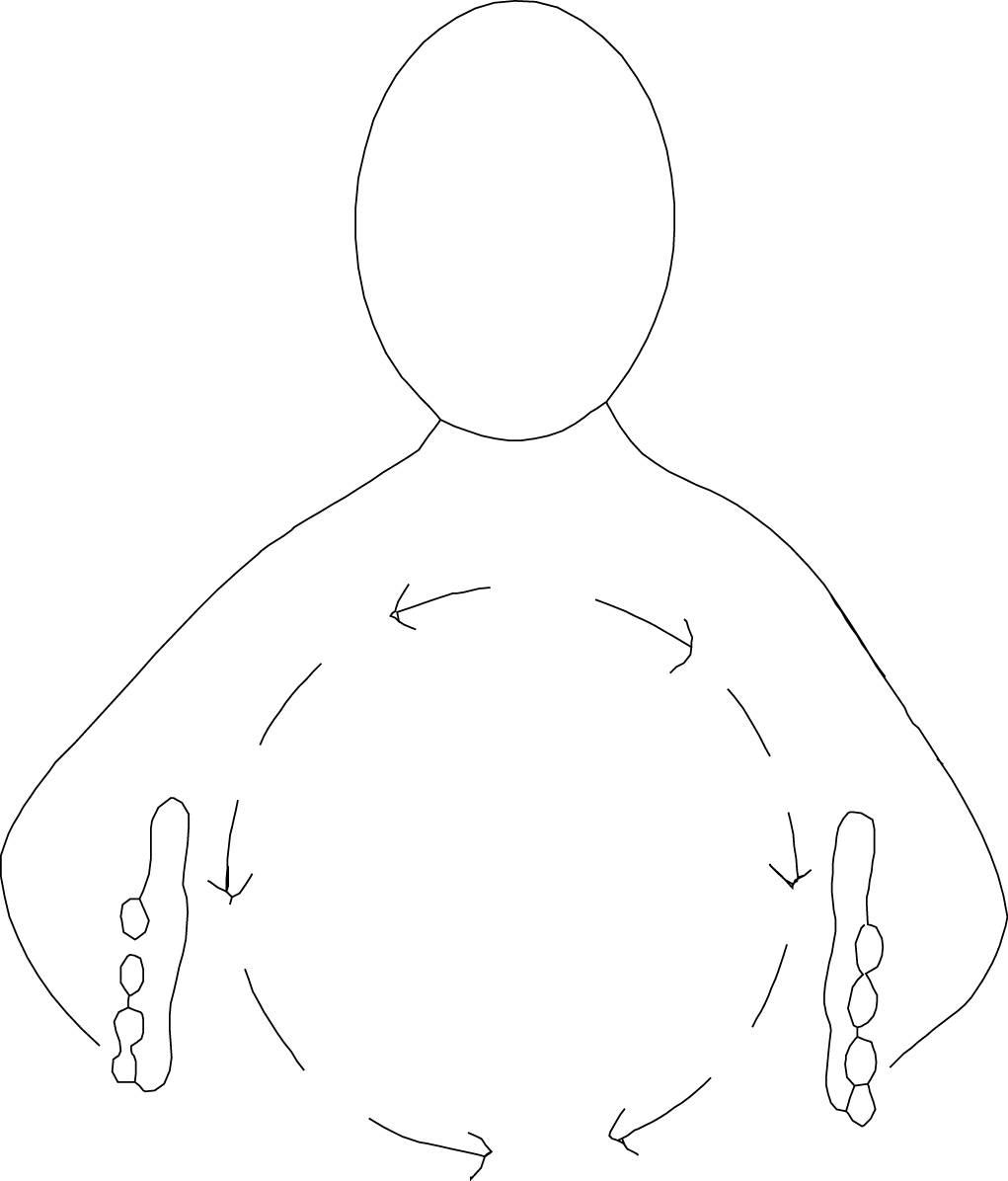 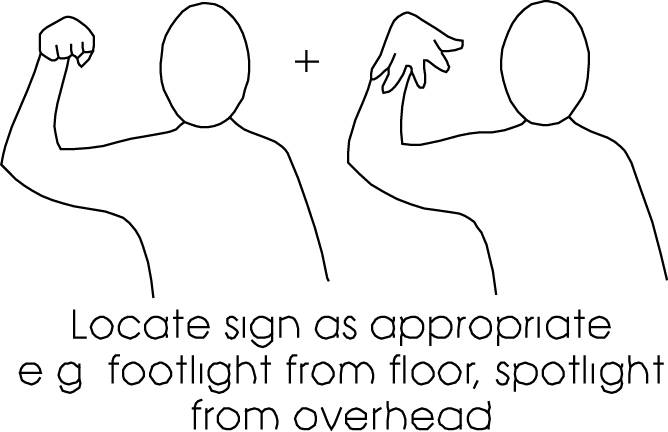 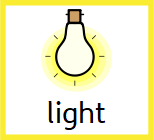 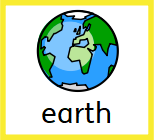 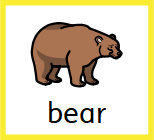 Week Beginning: 18th September
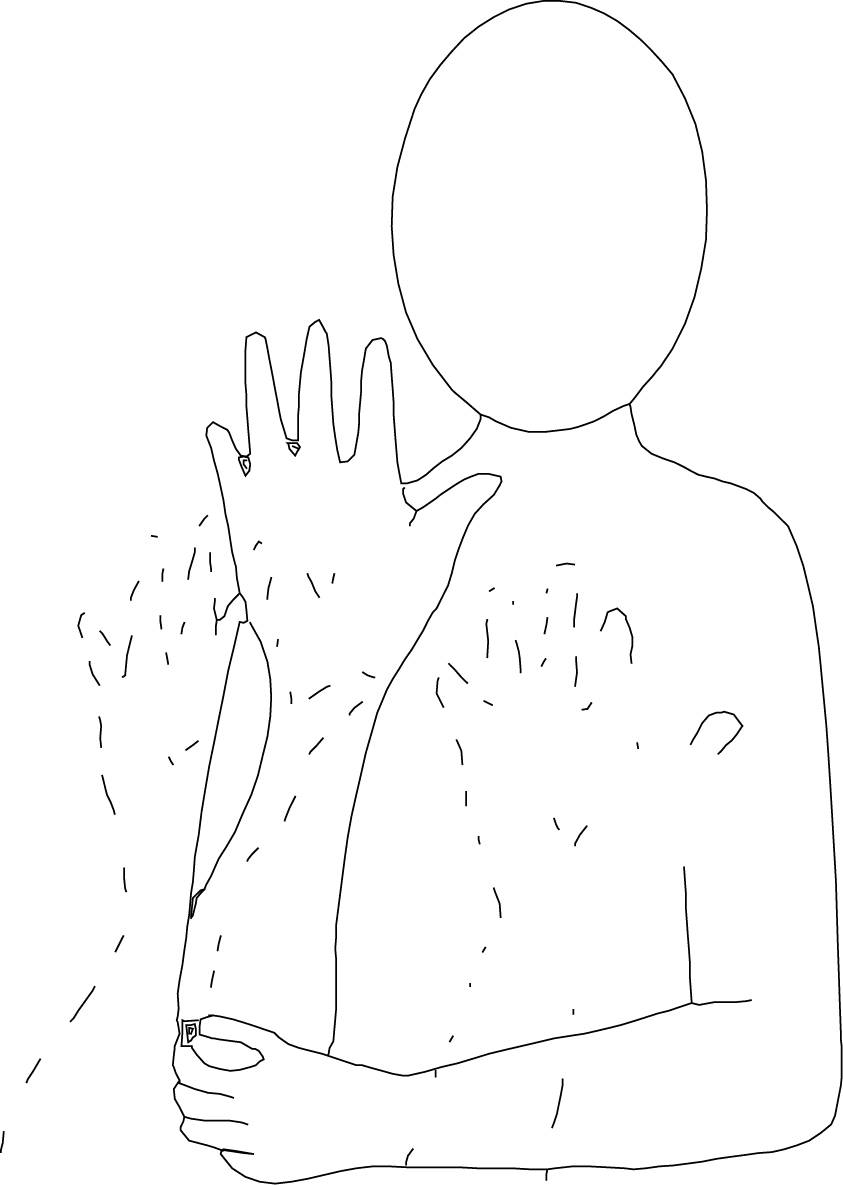 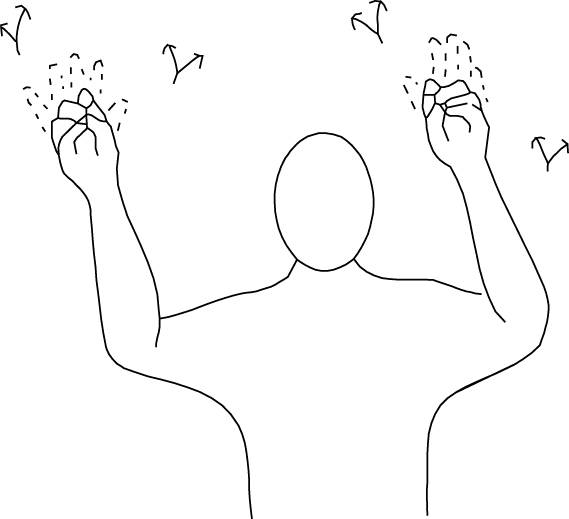 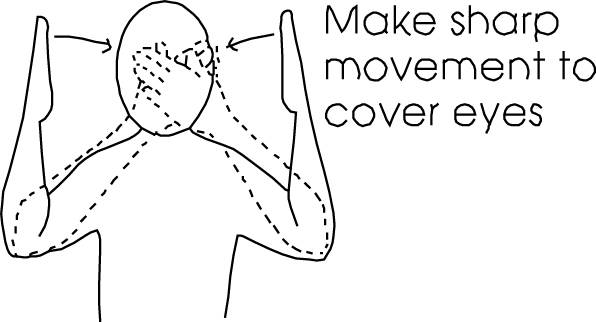 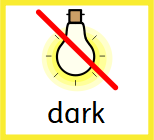 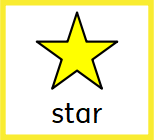 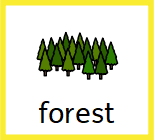 Week Beginning: 25th September
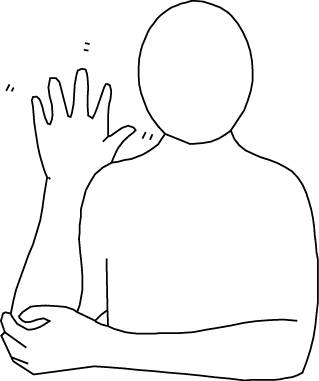 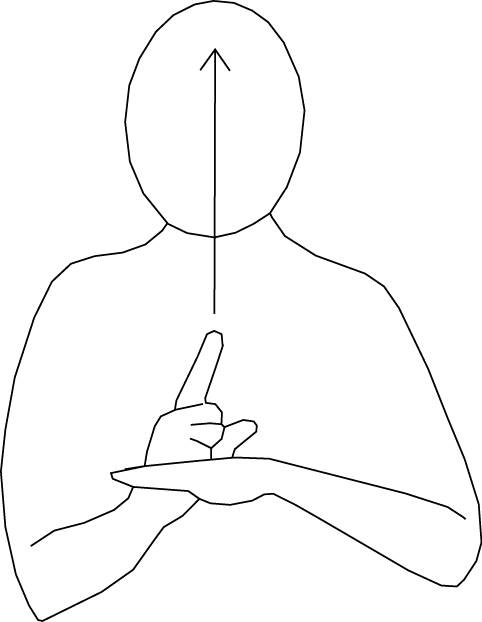 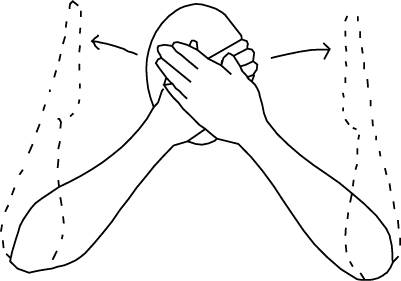 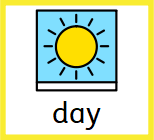 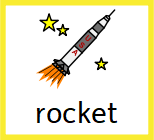 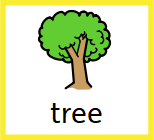 Week Beginning: 2nd October
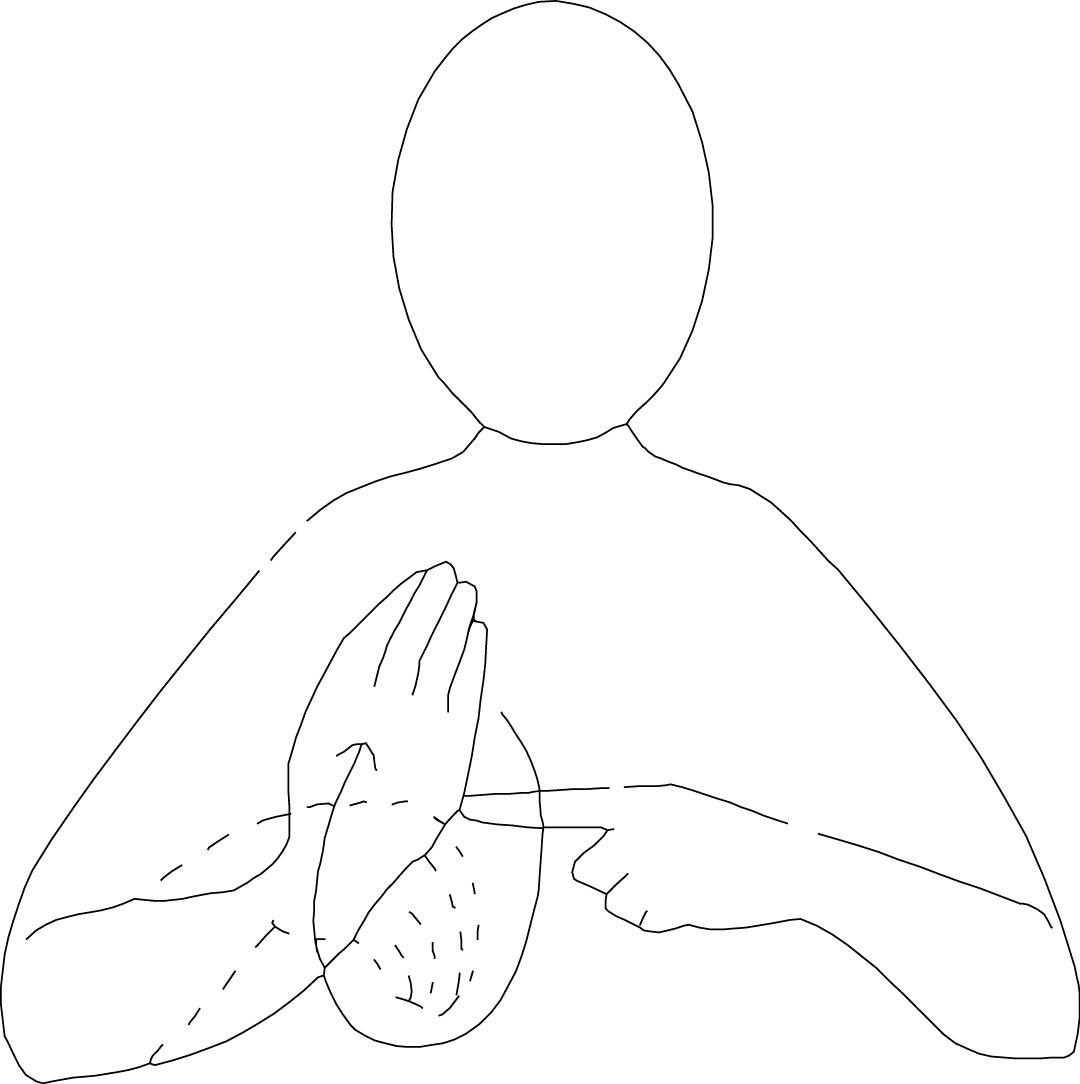 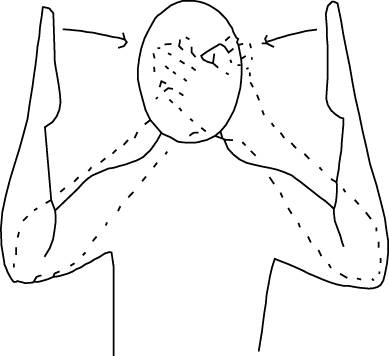 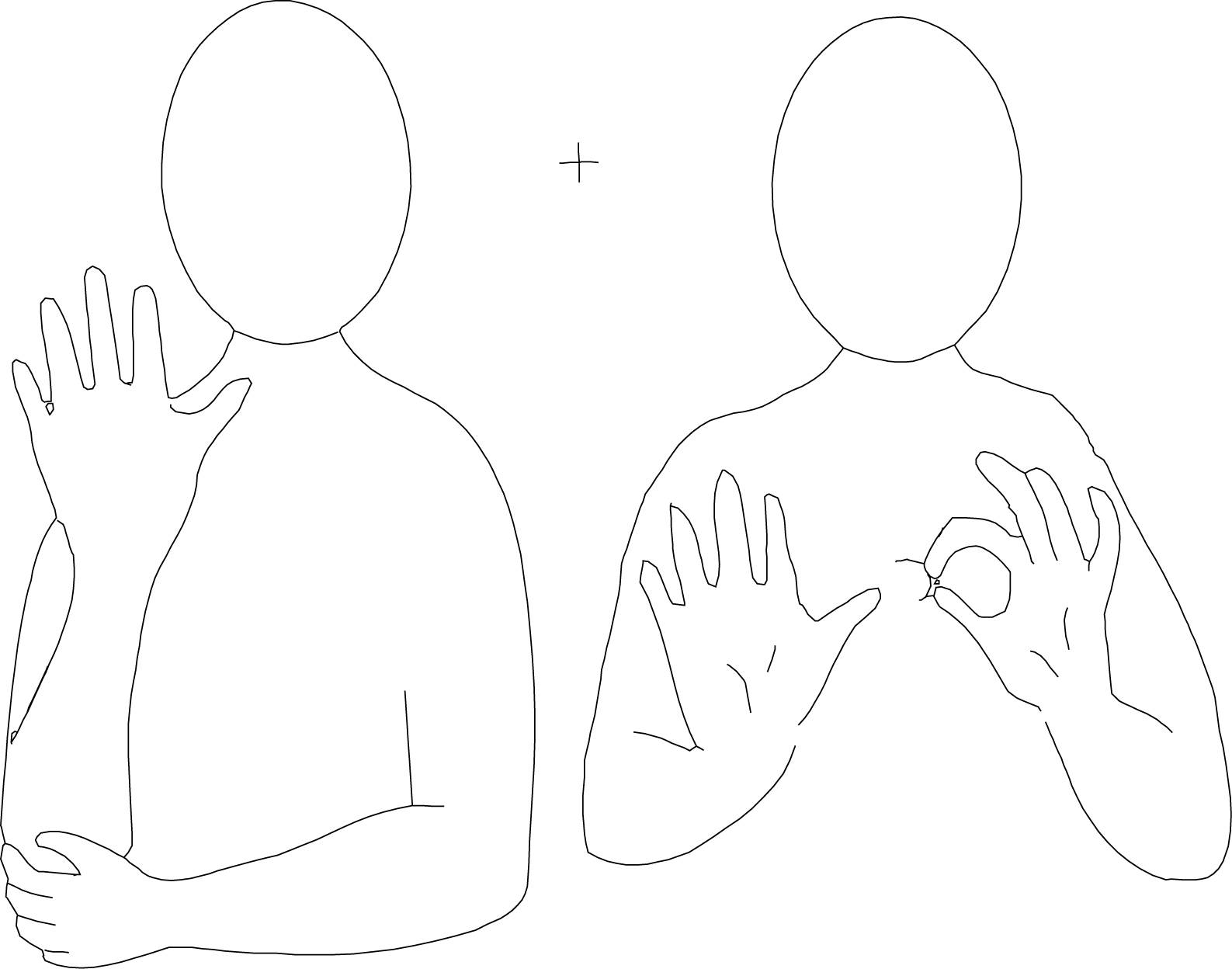 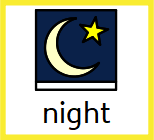 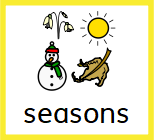 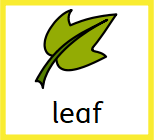 Week Beginning: 9th October
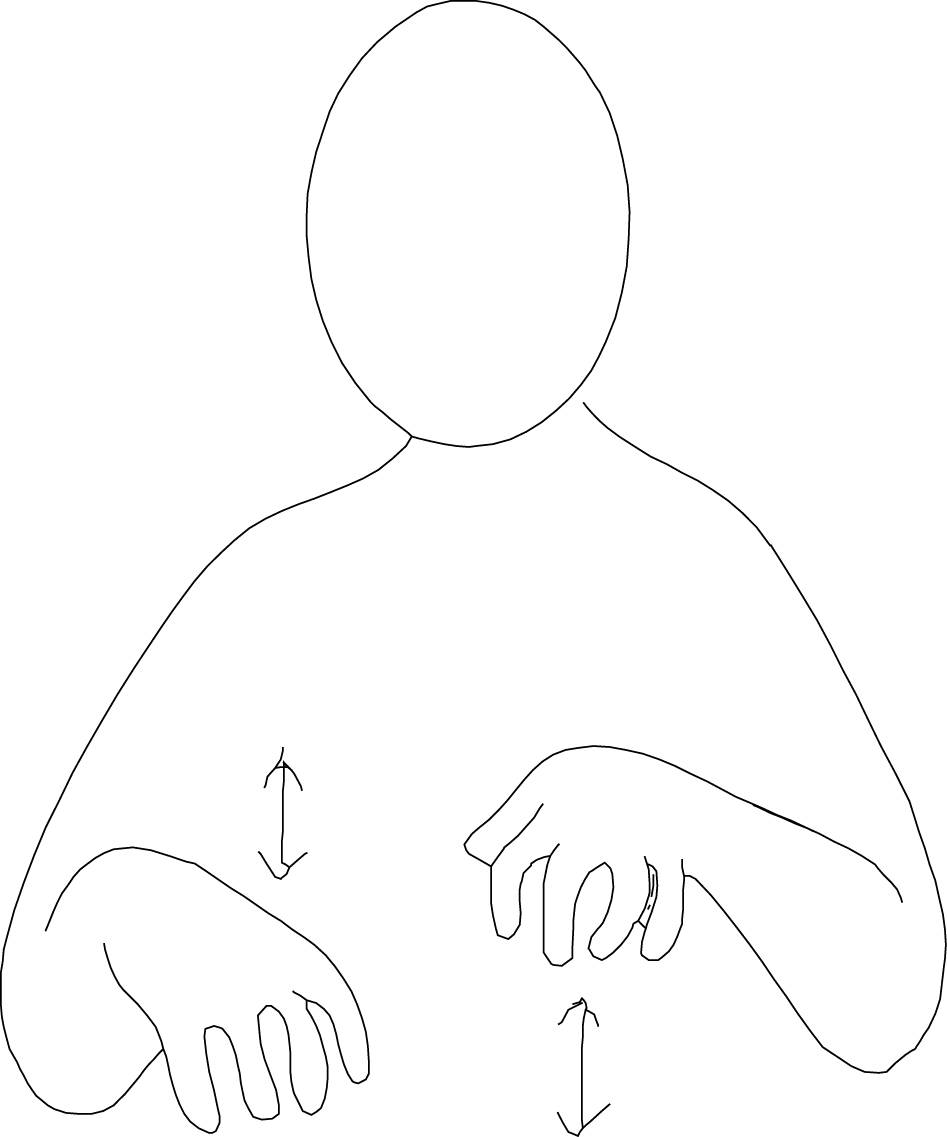 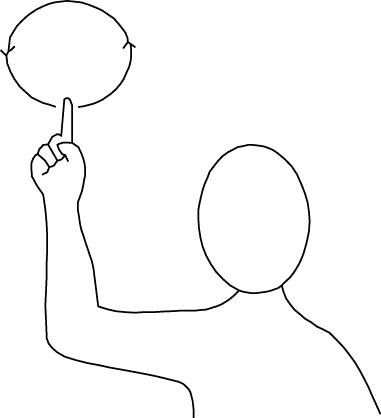 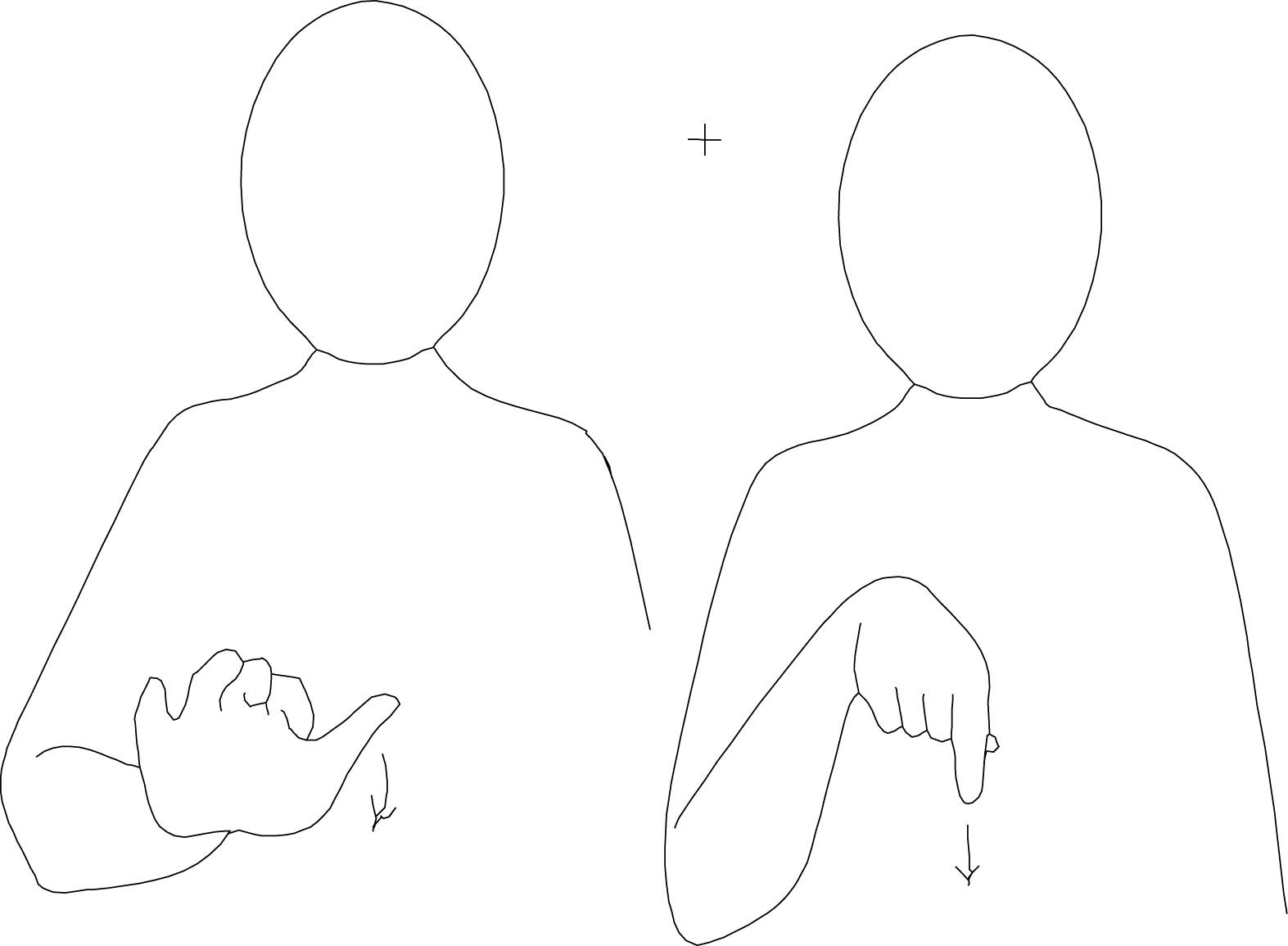 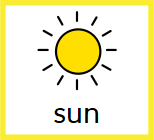 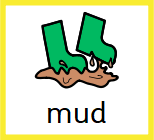 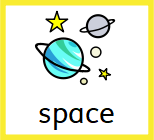 Week Beginning: 16th October
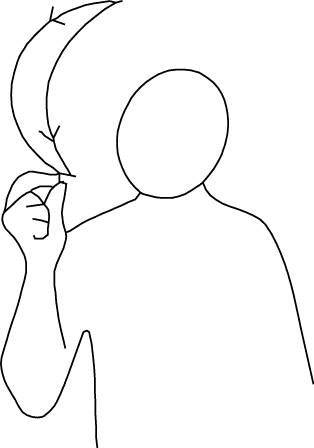 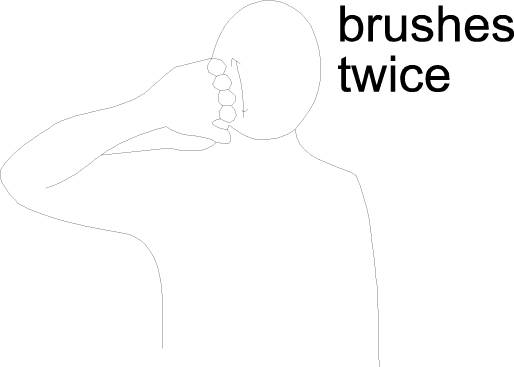 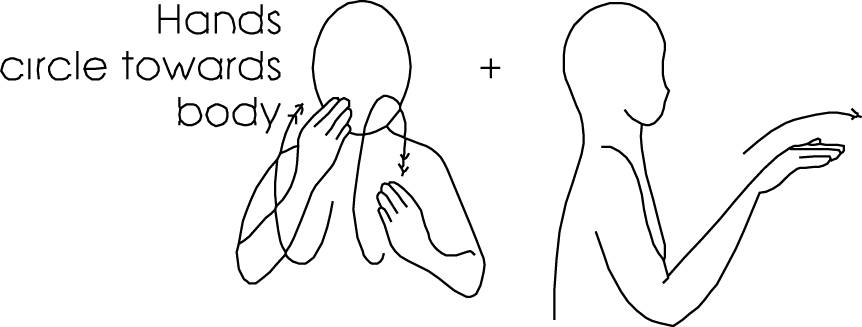 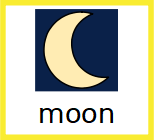 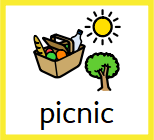 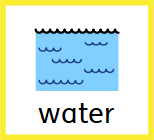 Week Beginning: